Οικονομου ΓιωργοσΓ’2 15/10/14ΘρησκευτικαΓ.καπετανακησ
Αγγλικανική Εκκλησία
Ορισμοσ
Η Αγγλικανική Εκκλησία αποκαλείται το σύνολο των αυτόνομων χριστιανικών εκκλησιών οι οποίες ακολουθούν την τελετουργική παράδοση της Εκκλησίας της Αγγλίας και βρίσκονται σε πλήρη κοινωνία μαζί της, μέσω της Αγγλικανικής Κοινωνίας. Μετά τους Ρωμαιοκαθολικούς και τους Ορθόδοξους, οι Αγγλικανοί είναι η τρίτη σε μέγεθος χριστιανική εκκλησία . Πνευματικός ηγέτης της Αγγλικανικής Εκκλησίας είναι ο Αρχιεπίσκοπος του Καντέρμπουρυ.
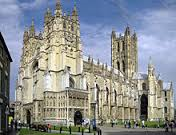 Δεξιά, η αγγλικανική εκκλησία
Του Αγίου Παύλου. Πάνω η αγ-
λικανική κοινωνία.
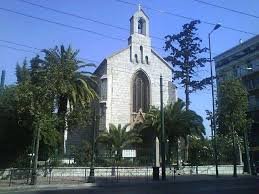 Η Αγγλικανική Εκκλησία θεωρεί τον εαυτό της κομμάτι της μίας, αγίας, καθολικής και αποστολικής εκκλησίας και ότι είναι ταυτόχρονα καθολική και μεταρρυθμισμένη. Για μερικούς Αγγλικανούς εκπροσωπεί μια μορφή ρωμαιοκαθολικισμού χωρίς τον Πάπα, για άλλους μια μορφή Προτεσταντισμού, και για άλλους έναν συνδυασμό των δύο. Η Αγγλικανική Εκκλησία βρίσκεται σε πλήρη κοινωνία με τις λουθηρανικές εκκλησίες της Σκανδιναβίας και της Βόρειας Αμερικής, και με τους Παλαιοκαθολικούς.
Ιστορια
Η Αγγλικανική Εκκλησία αποσχίσθηκε από την Ρώμη υπό του βασιλέως Ερρίκου Η' (1547). Αφορμή ήταν η άρνηση του πάπα να δώσει τη συγκατάθεσή του για το διαζύγιο του Ερρίκου από την Κατερίνα της Αραγονίας, προκειμένου να νυμφευθεί και πάλι. Ο Ερρίκος ανακήρυξε τον εαυτό του κεφαλή της Εκκλησίας της Αγγλίας, αντικατέστησε δηλα­δή τον πάπα με τον εαυτό του και εξέλεξε αρχιε­πίσκοπο Καντερβουρίας τον Thomas Crammer (1489-1556), φίλο της γερμανικής μεταρρύθμι­σης. Όμως, όσο ζούσε ο Ερρίκος, δεν εισήχ­θησαν μεταρρυθμίσεις στη διδασκαλία και στη θεία λατρεία.
Μετά το θάνατο του Ερρίκου (1547), ο Cram­mer κατήργησε την αγαμία του κλήρου και τις εικόνες και επέτρεψε τη θεία κοινωνία του τιμίου αίματος και στους λαϊκούς. Με την αναθεώρηση του ευχολογίου (Common Prayer Book) που έγινε κατά τα έτη 1549 και 1552, οι καλβινικές ιδέες μπήκαν στη θεία λατρεία της Εκκλησίας της Αγγλίας. Το ίδιο έτος (1552) ο Crammer συνέτα­ξε ομολογία πίστης με 42 άρθρα, με τα οποία συμπλήρωσε τη μεταρρύθμιση. Το έργο αυτό ολοκληρώθηκε κατά την διάρκεια της διακυβέρνησης της χώρας από την Ελισάβετ (1558-1603). Το κοινοβούλιο ανέλαβε την ευθύνη της μεταρρύθμισης· ορίσθηκε ο βασιλέας ανώτατη αρχή της Εκκλησίας, τα άρθρα πίστης περιορί­στηκαν σε 39 (1571). Η Αγγλικανική Εκκλησία έλαβε τη μορφή που διατηρεί μέχρι σήμερα. Ο Matthew Parker (1504-1575), που εξελέγη αρχιεπί­σκοπος Καντερβουρίας, χειροτόνησε 9 επισκό­πους (1559), από τους οποίους προέρχεται η ση­μερινή αγγλικανική ίεραρχία.
Στους κόλπους της Αγγλικανικής Εκκλησίας παρουσιάσθηκαν διάφορες τάσεις· ανάλογα με το που έκλινε η ανακτορική υποστήριξη. Τελικά η Αγγλικανική Εκκλησία οργανώθηκε με βάση το επισκοπικό αξίωμα. Όμως υπάρχουν τρεις κυ­ρίως τάσεις: Η λεγόμενη «Υψηλή Εκκλησία» (High Church), η οποία τάσσεται υπέρ της αρχαίας εκκλησιαστικής παράδοσης, η ονομαζόμενη «Ταπεινή Εκκλησία» (Low Church), η οποία εκ­δηλώνει καλβινιστικές τάσεις και απορρίπτει το τυπικό της «Υψηλής Εκκλησίας». Μία τρίτη τάση έλαβε το όνομα «Ευρεία Εκκλησία» (Broad Church). Είναι η φιλελεύθερη τάση, που απορρί­πτει τα συντηρητικά στοιχεία και τάσσεται υπέρ της κριτικής της Βίβλου.
Με αφετηρία την Church of England σχηματίσθη­καν διάφορες Εκκλησίες σε διάφορα σημεία της γης. Στην Αμερική σχηματίσθηκε κατά τον ΙΖ' αιώνα η Protestant Episcopal Church. Οι Εκκλησίες αυτές είναι αυτόνομες. Όμως μαζί με τη μητέρα Εκκλησία σχηματίζουν μία ενότητα, που εκφρά­ζεται με τη συμμετοχή τους στα «Συνέδρια του Λάμπεθ» των επισκόπων της Αγγλικανικής Εκ­κλησίας, που γίνονται κάθε δέκα χρόνια, με πρόε­δρο τον επίσκοπο της Καντερβουρίας.
ΠηγΕσ
http://www.egolpion.com/aglikans.el.aspx

http://el.wikipedia.org/wiki/%CE%91%CE%B3%CE%B3%CE%BB%CE%B9%CE%BA%CE%B1%CE%BD%CE%B9%CE%BA%CE%AE_%CE%95%CE%BA%CE%BA%CE%BB%CE%B7%CF%83%CE%AF%CE%B1